Chapter 10
Defining Classes
What Is a Class?
A class is a data type whose variables are objects
Some pre-defined data types you have used are 
int
char
You can define your own classes
define your own types
compare with pre-defined data types, define new names for existing types, etc.
Class Definitions
A class definition includes
A description of the kinds of values the variable can hold
A description of the member functions
We will start by defining structures as a firststep toward defining classes
Overview
10.1   Structures 
10.2   Classes
10.3   Abstract Data Types
10.4   Introduction to Inheritance
10.1
Structures
Structures
A structure can be viewed as an object
Contains no member functions (The structures used here have no member functions)
Contains multiple values of possibly different types
The multiple values are logically related as a single item
Example:    A bank Certificate of Deposit (CD)                     has the following values:    		  	a balance 		  	an interest rate			a term (months to maturity)
Remember this semicolon!
The CD Definition
The Certificate of Deposit structure can bedefined as					struct CDAccount 			{ 				double balance;				double interest_rate; 				int term;  //months to maturity			};
Keyword struct begins a structure definition
CDAccount is the structure tag 
Member names are identifiers declared in the braces
Using the Structure
Structure definition is generally placed outsideany function definition
This makes the structure type available to all code that follows the structure definition
To declare two variables of type CDAccount: 	CDAccount  my_account, your_account;

My_account and your_account contain distinct member variables  balance, interest_rate,  and term
The Structure Value
The Structure Value
Consists of the values of the member variables of the structure
The value of an object of type CDAccount
Consists of the values of the member variables 	balance 	interest_rate		term
Specifying Member Variables
Member variables are specific to the structure variable in which they are declared
Syntax to specify a member variable: Structure_Variable_Name.Member_Variable_Name
Given the declaration: 		CDAccount  my_account, your_account;
Use the dot operator to specify a member variable		my_account.balance 		my_account.interest_rate		my_account.term
Using Member Variables
Member variables can be used just as any othervariable of the same type
my_account.balance = 1000;your_account.balance = 2500;
Notice that my_account.balance and your_account.balance are different variables!
my_account.balance = my_account.balance + interest;
Display 10.1 (1)
Display 10.1 (2)
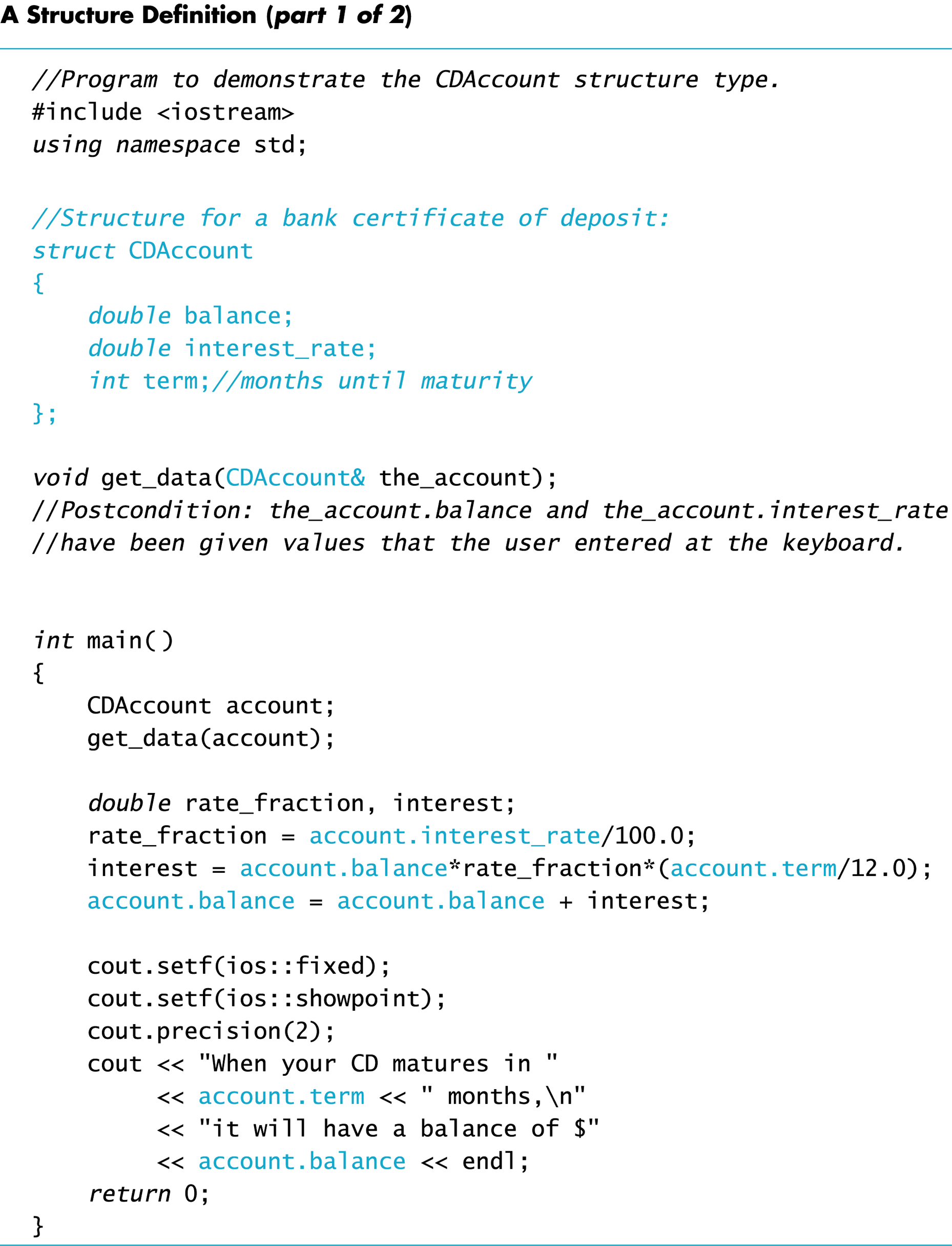 Display 10.1  (1/2)
Display 10.1(2/2)
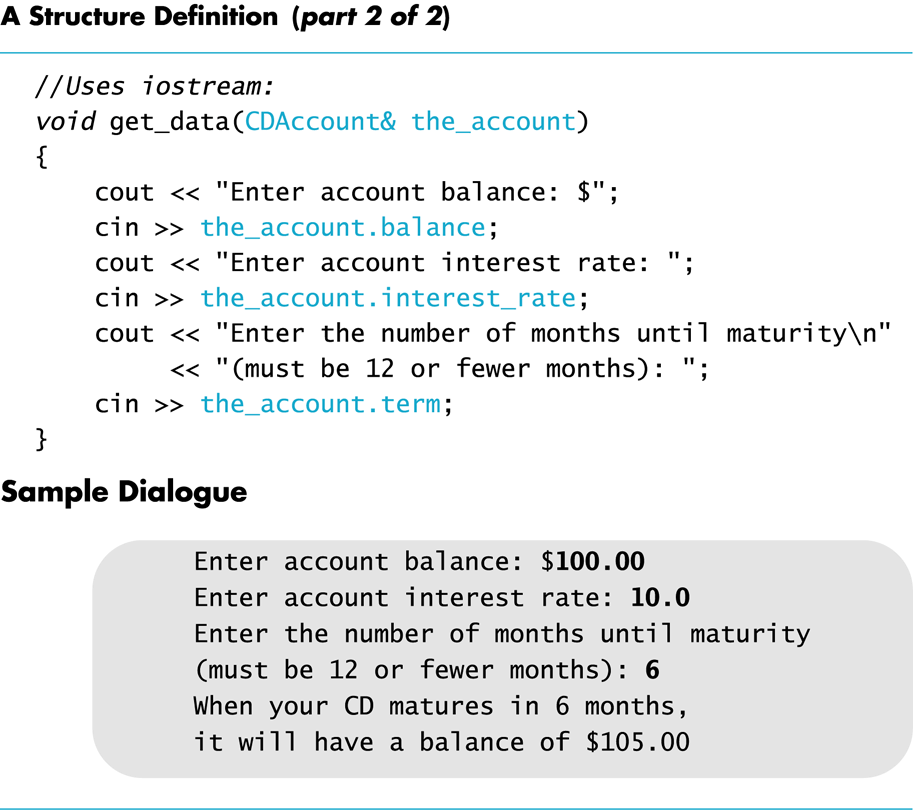 Display 10.2
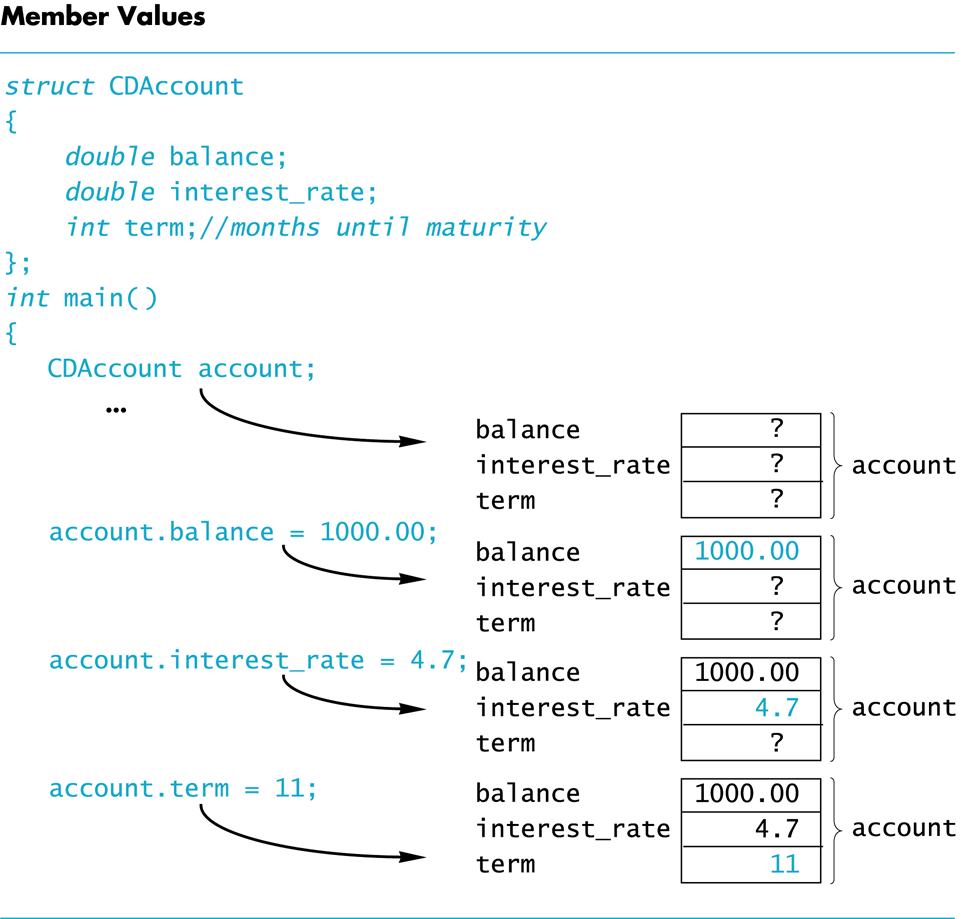 Duplicate Names
Member variable names duplicated between structure types are not a problem. 

super_grow.quantity and apples.quantity are different variables stored in different locations
struct FertilizerStock{    double quantity;    double nitrogen_content;};FertilizerStock  super_grow;
struct CropYield{   int quantity;   double size;};CropYield  apples;
Structures as Arguments
Structures can be arguments in function calls
The formal parameter can be call-by-value
The formal parameter can be call-by-reference
Example:void get_data(CDAccount& the_account);
Uses the structure type CDAccount we saw earlier as the type for a call-by-reference parameter
Assignment and Structures
The assignment operator can be used to assignvalues to structure types
Using the CDAccount structure again:	CDAccount my_account, your_account;	my_account.balance = 1000.00;	my_account.interest_rate = 5.1;	my_account.term = 12;	your_account = my_account;
Assigns all member variables in your_account the corresponding values in my_account
Structures as Return Types
Structures can be the type of a value returned bya function
Example:CDAccount shrink_wrap(double the_balance, 				 double the_rate,  				 int the_term){      CDAccount temp;    temp.balance = the_balance;    temp.interest_rate = the_rate;    temp.term = the_term;    return temp;}
STOPPED HERE ON Feb 7.
Using Function shrink_wrap
shrink_wrap builds a complete structure valuein temp, which is returned by the function
We can use shrink_wrap to give a variable of type CDAccount a value in this way:
CDAccount  new_account;
new_account = shrink_wrap(1000.00, 5.1, 11);
The above assignment operator copies the whole structure content (given by the return statement) into new_account.
Hierarchical Structures
Structures can contain member variables that are also structures
struct PersonInfo contains a Date structure
struct PersonInfo{    double height;    int weight;    Date birthday;};
struct Date{   int month;
   int day;
   int year;};
Using PersonInfo
A variable of type PersonInfo is declared by
          		PersonInfo person1;

To display the birth year of person1,  first access the birthday member of person1                      cout <<  person1.birthday…
But we want the year, so we now specify the year member of the birthday member            	    cout << person1.birthday.year;
Initializing Classes
A structure can be initialized when declared
Example: 		struct Date		{ 			int month; 			int day; 			int year;		};
Can be initialized in this way                Date  due_date = {12, 31, 2004};
Compare with array initialization
Section 10.1 Exercise
Can you
Write a definition for a structure type for records consisting of a person’s wage rate, accrued vacation (in whole days), and status (hourly or salaried). Represent the status as one of the two character values ‘H’ and ‘S’.  Call the type EmployeeRecord.
10.2
Classes
Classes
A class is a data type whose variables are called objects
The definition of a class includes
Description of the kinds of values of the membervariables
Description of the member functions
A class description is somewhat like a structure definition plus the member functions
A Class Example
To create a new type named DayOfYear as a class definition
Decide on the values to represent
This example’s values are dates such as July 4using an integer for the number of the month	
Member variable month is an int (Jan = 1, Feb = 2, etc.)
Member variable day is an int
Decide on the member functions needed
We use just one member function named output
Class DayOfYear Definition
class DayOfYear		{	  		public:           	 void output( );   	 	      int month;   	 	      int day;		};
Member Function Declaration
Public or Private Members
The keyword public identifies the members of a class that can be accessed from outside the class
Members that follow the keyword public are public members of the class		
The keyword private identifies the members of a class that can be accessed only by member functions of the class
Members that follow the keyword private are private members of the class
Defining a Member Function
Member functions are declared in the classdeclaration 
Member function definitions identify the classin which the function is a member
     	void DayOfYear::output()		{ 			cout << “month = “ << month 				<<  “,  day = “ << day				<< endl; 		}
Member Function Definition
Member function definition syntax:Returned_Type Class_Name::Function_Name(Parameter_List){          Function Body Statements}
Example: 
void DayOfYear::output( )
{ cout << “month = “ << month  << “, day = “ << day << endl;
}
The ‘::’ Operator
‘::’  is the scope resolution operator
Tells the class a member function is a member of
void DayOfYear::output( )  indicates that function output is a member of the            DayOfYear class
The class name that precedes ‘::’ is a type qualifier
‘::’ and ‘.’
::   used with classes to identify a member 	 void DayOfYear::output( ) {  // function body }	     		 		               
.  used with variables (or objects) to identify a member 			DayOfYear birthday;			birthday.output( );
Calling Member Functions
Calling the DayOfYear member function outputis done in this way:		DayOfYear today, birthday;		today.output( );		birthday.output( );
Note that today and birthday have their own versions of the month and day variables for use by the output function
Display 10.3 (1)
Display 10.3 (2)
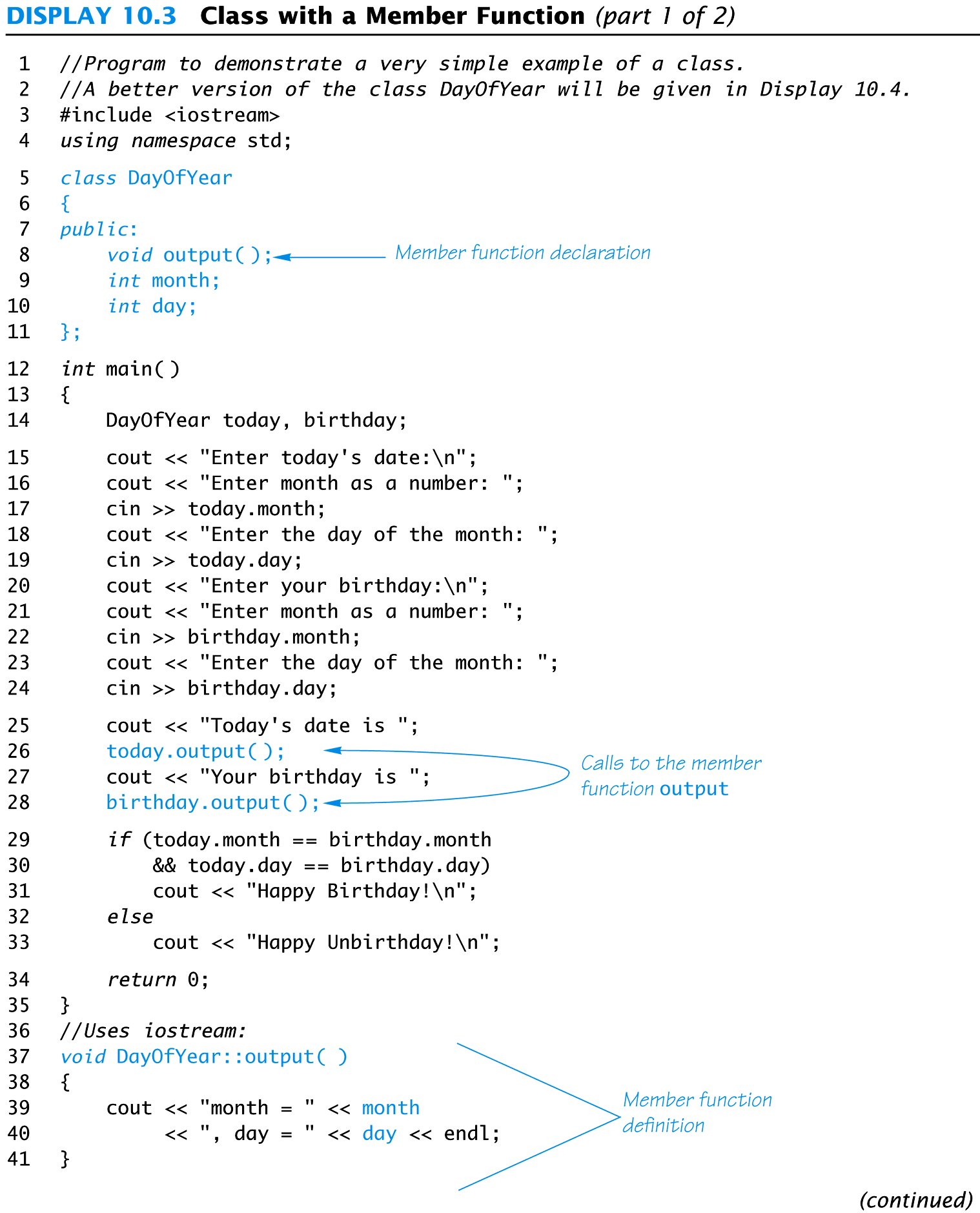 Display 10.3 (1/2)
Display 10.3(2/2)
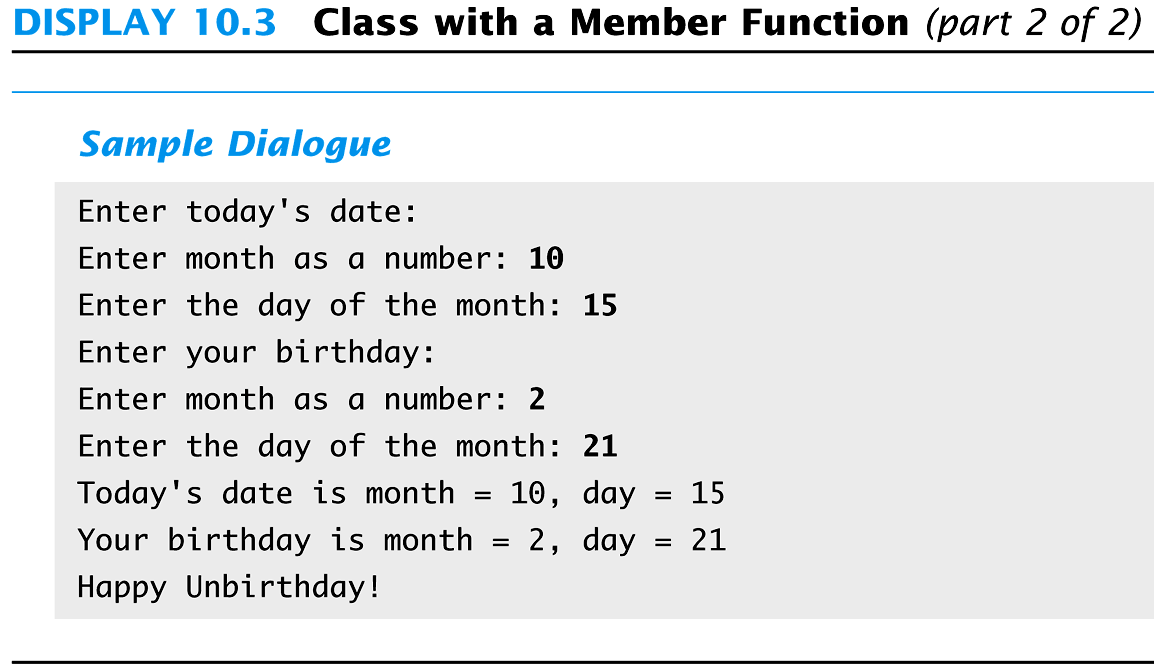 Encapsulation
Encapsulation is
Combining a number of items, such as variables and functions, into a single package such as an object of a class
Problems With DayOfYear
Changing how the month is stored in the classDayOfYear requires changes to the main program
If we decide to store the month as three characters (JAN, FEB, etc.) instead of an int
cin >> today.month will no longer work becausewe now have three character variables to read
if(today.month == birthday.month) will no longer work to compare months
The member function “output” no longer works
Ideal Class Definitions
Changing the implementation of DayOfYear requires changes to the program that uses DayOfYear
An ideal class definition of DayOfYear could be changed without requiring changes tothe program that uses DayOfYear
Fixing DayOfYear
To fix DayOfYear
We need to add member functions to use when changing or accessing the member variables
If the program (that uses DayOfYear) never directly references the member variables of DayOfYear, changing how the variables are stored will not require changing the program
We need to be sure that the program does not ever directly reference the member variables
Public Or Private?
C++ helps us restrict the program from directly referencing member variables
Private members of a class can only be referenced within the definitions of member functions
If the program (other than through member functions) tries to access a private member, the compiler gives an error message
Private members can be variables or functions
Private Variables
Private variables cannot be accessed directly by the program
Changing their values requires the use of publicmember functions of the class
To set the private month and day variables in a new DayOfYear class use a member function such as
void DayOfYear::set(int new_month, int new_day)
{month = new_month;day = new_day;
}
Public or Private Members
The keyword private identifies the members of a class that can be accessed only by member functions of the class
Members that follow the keyword private are private members of the class
The keyword public identifies the members of a class that can be accessed from outside the class
Members that follow the keyword public are public members of the class
A New DayOfYear
The new DayOfYear class demonstrated in Display 10.4…
All member variables are private
Uses member functions to do all manipulation of the private member variables
Private member variables and member                                 function definitions can bechanged without changes to theprogram that uses DayOfYear
Display 10.4 (1)
Display 10.4 (2)
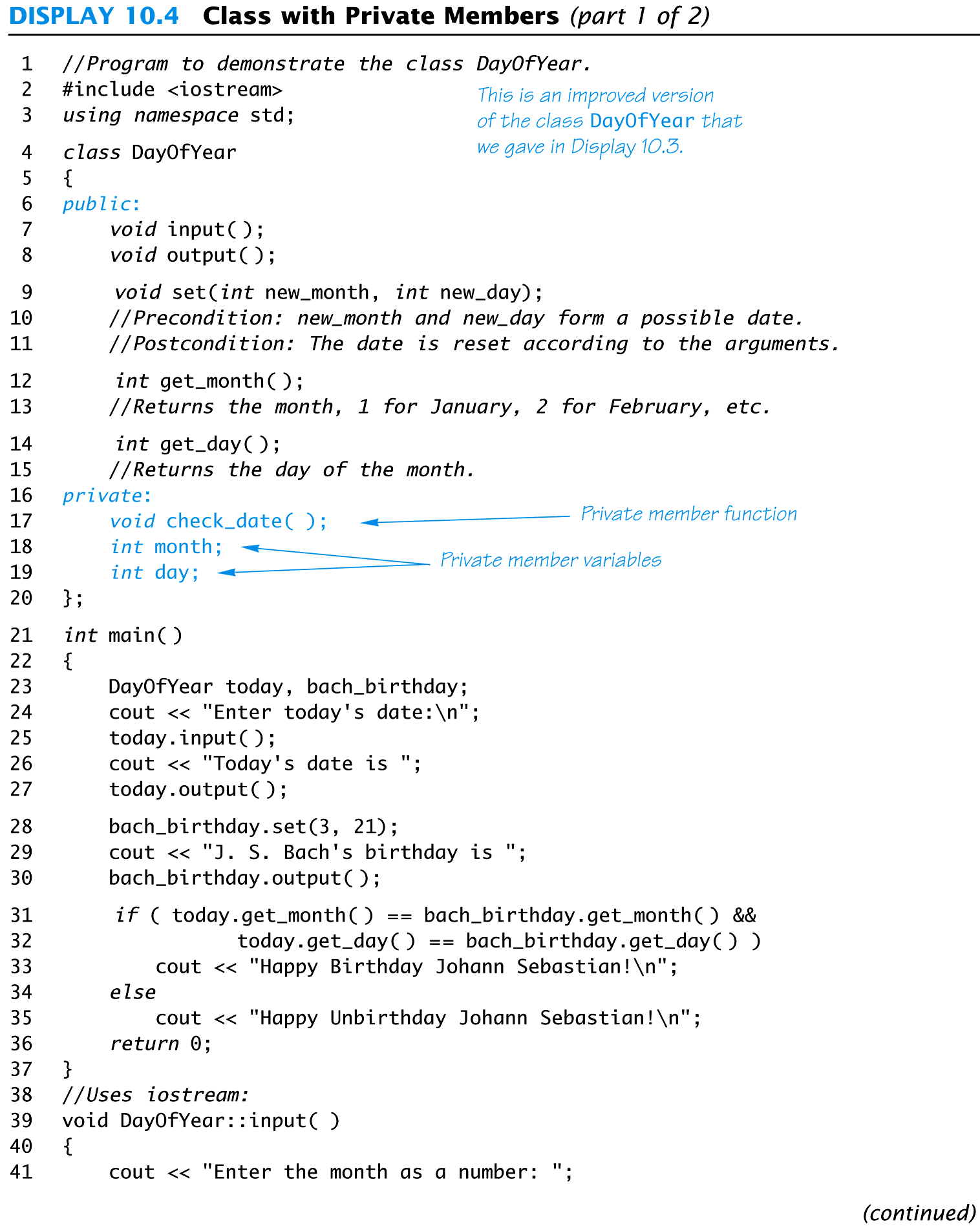 Display 10.4  (1/2)
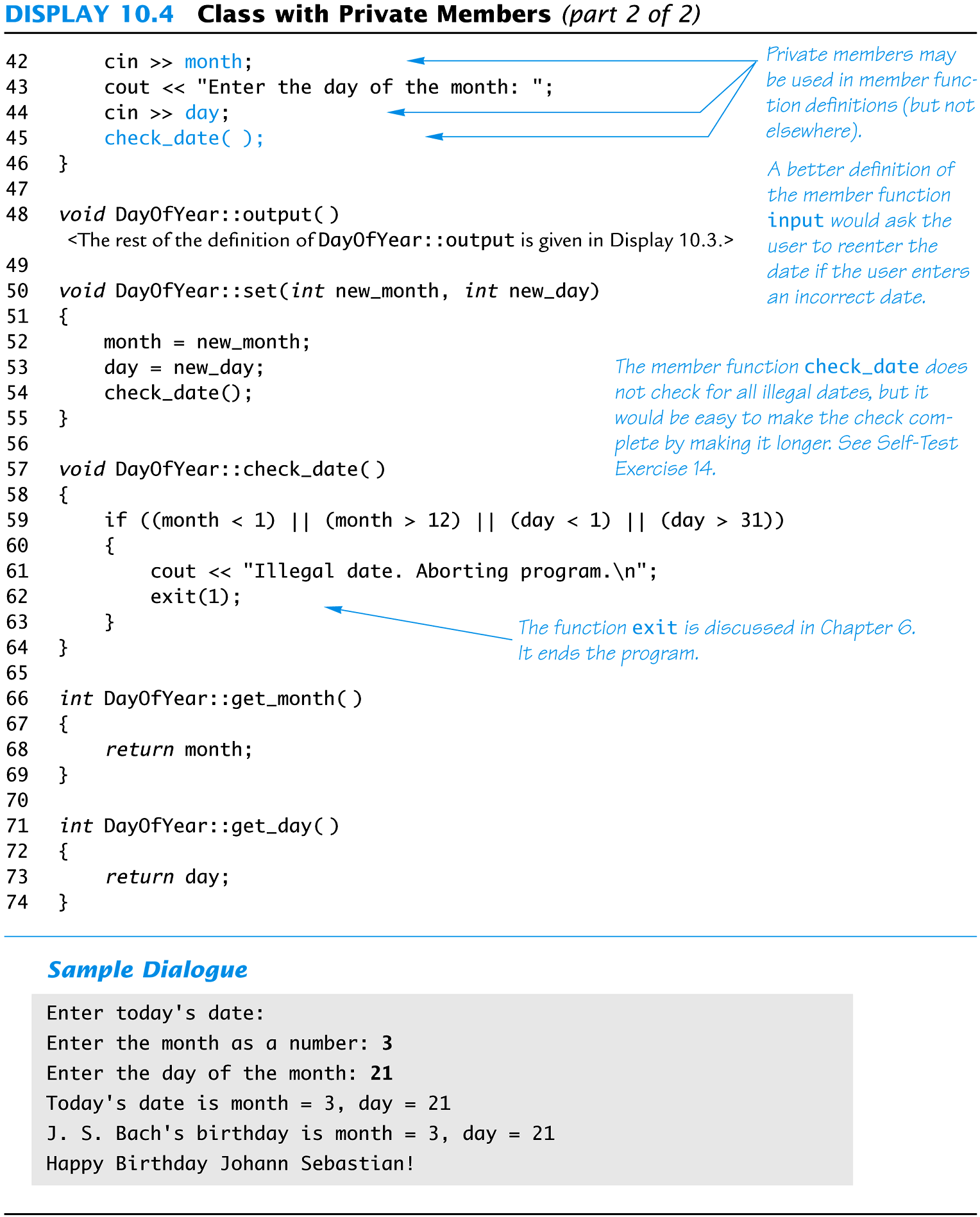 Display 10.4 (2/2)
Using Private Variables
It is normal to make all member variables private
Private variables require member functions to perform all changing and retrieving of values
Accessor functions allow you to obtain the values of member variables
Example:  get_day in class DayOfYear
Mutator functions allow you to change the valuesof member variables
Example:  set in class DayOfYear
General Class Definitions
The syntax for a class definition is
  class Class_Name{  public: 		Member_Specification_1 		Member_Specification_2		…		Member_Specification_3	private:		Member_Specification_n+1		Member_Specification_n+2		…};
Declaring an Object
Once a class is defined, an object of the class isdeclared just as variables of any other type
Example:  
To create two objects of type Bicycle: 
	class Bicycle	{	     // class definition lines	};  Bicycle my_bike,  your_bike;
The Assignment Operator
Objects and structures can be assigned valueswith the assignment operator (=)
Example:    		
DayOfYear  due_date, tomorrow;
tomorrow.set(11, 19);
due_date = tomorrow;
Program Example:BankAccount Class
This bank account class allows 
Withdrawal of money at any time
All operations normally expected of a bank account (implemented with member functions)
Storing an account balance
Storing the account’s interest rate
Display 10.5 ( 1)
Display 10.5 ( 3)
Display 10.5 ( 2)
Display 10.5 ( 4)
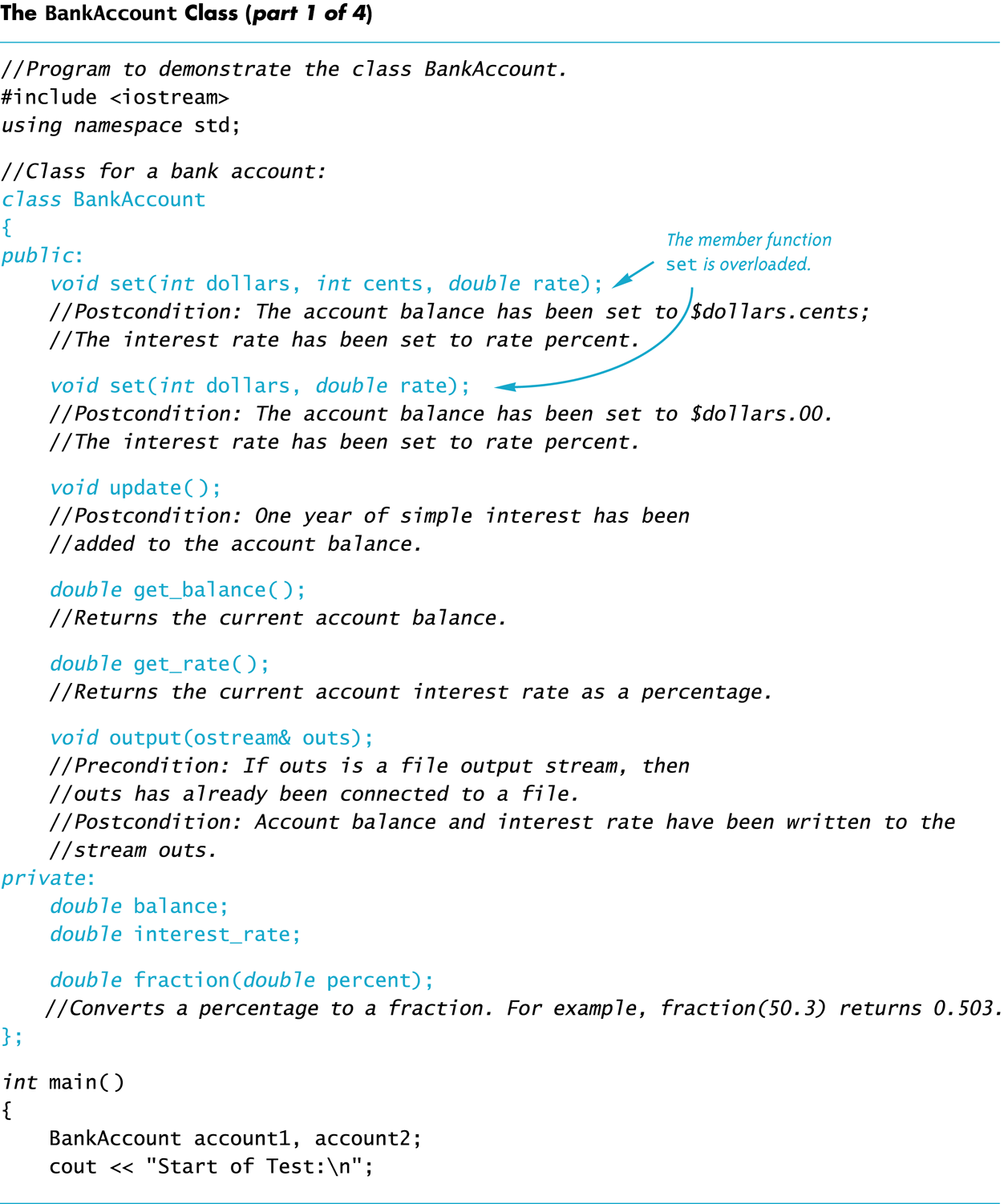 Display 10.5(1/4)
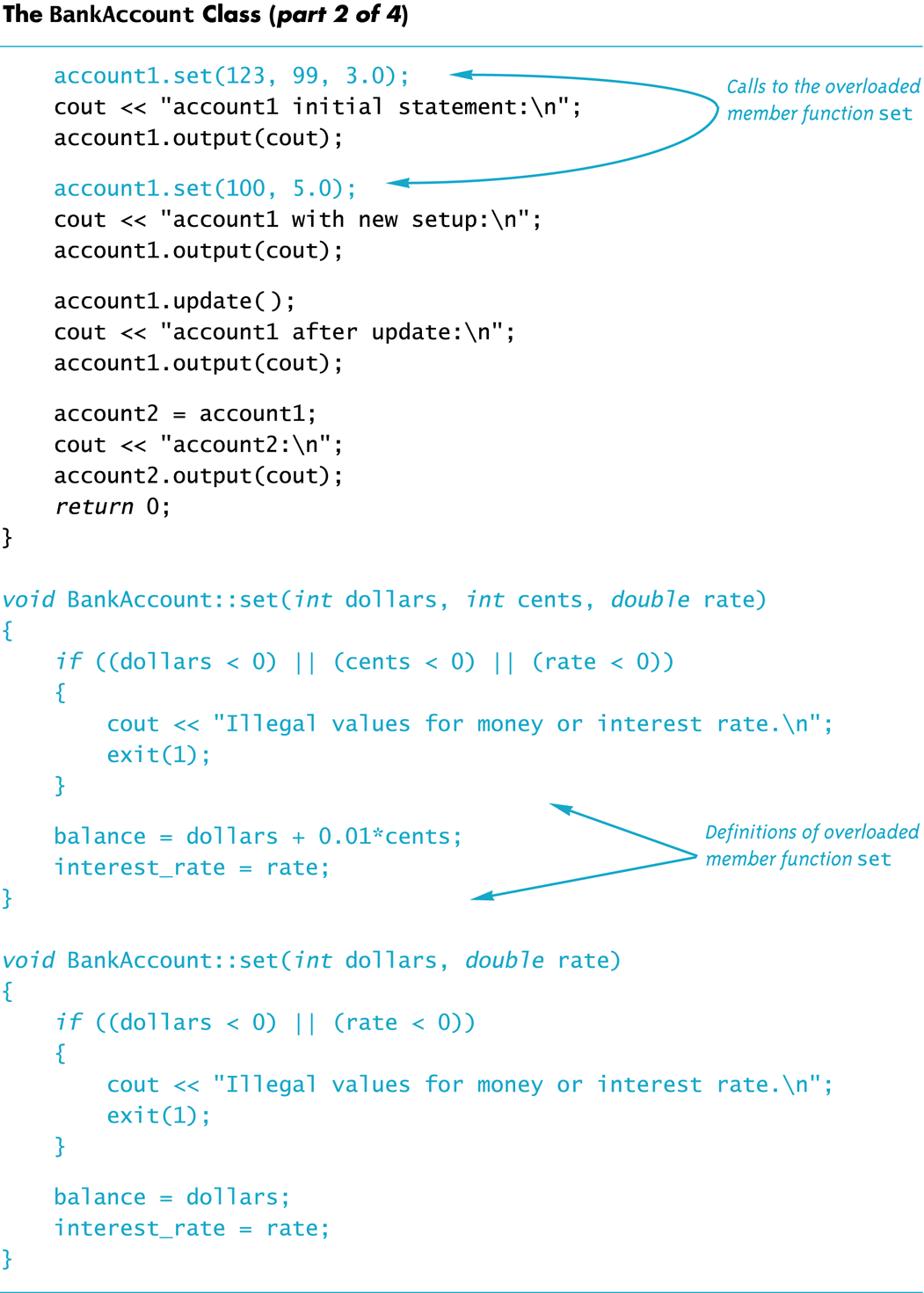 Display 10.5 (2/4)
Display 10.5(3/4)
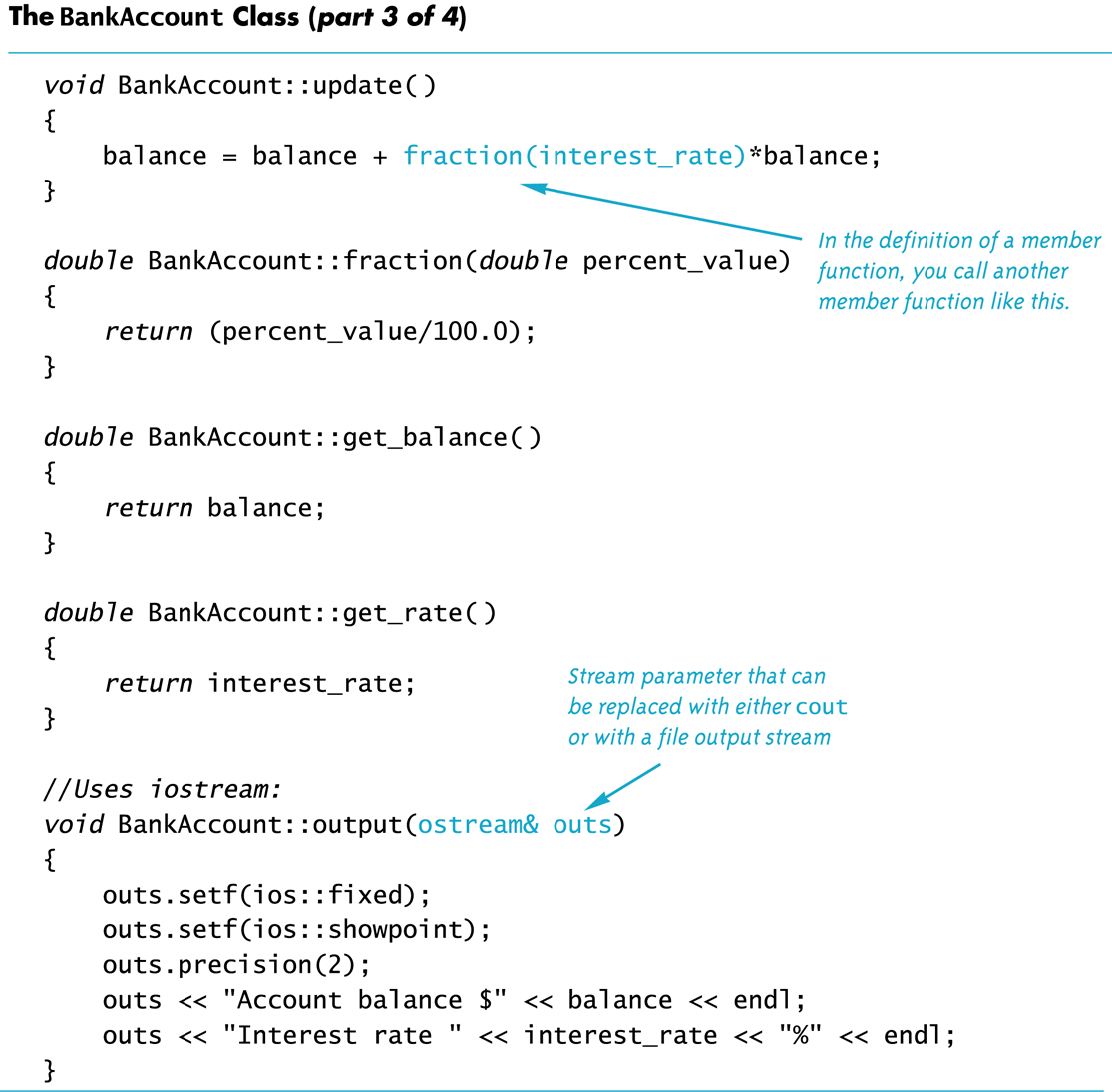 Display 10.5(4/4)
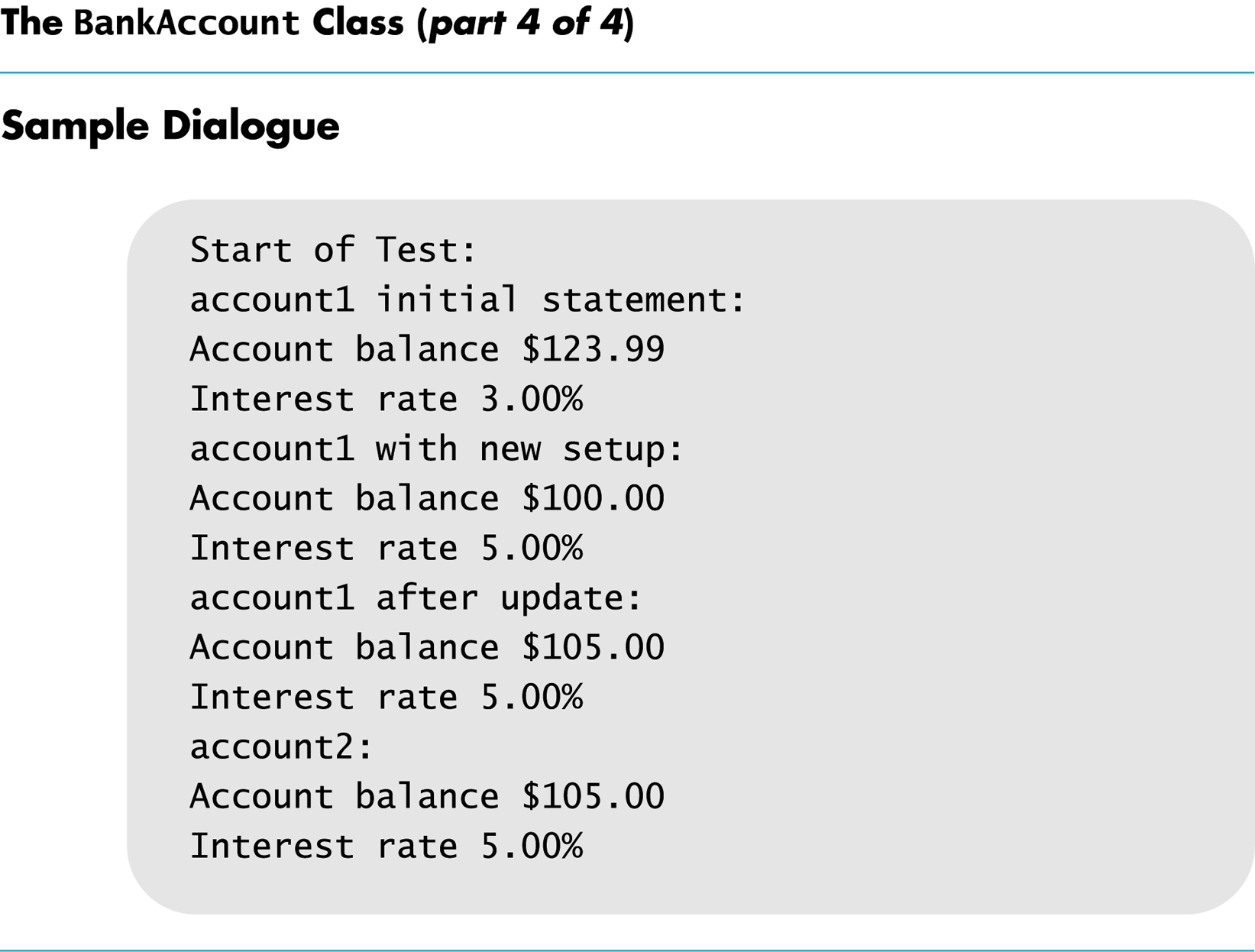 Calling Public Members
Recall that if calling a member function from the main function of a program, you must include the object name:
      		account1.update( );
Calling Private Members
When a member function calls a private member function, an object name is not used
fraction (double percent); is a private member of the BankAccount class
fraction is called by member function update void BankAccount::update( )	{	     	balance = balance + 		fraction(interest_rate)* balance; 	}
Objects of classes can be used as formal parameters of a function

void update(BankAccount& old)
{
old.update();
}
Another example from Display 10.5
//Uses iostream:
void BankAccount::output(ostream& outs)
{
    outs.setf(ios::fixed);
    outs.setf(ios::showpoint);
    outs.precision(2);
    outs << "Account balance $" << balance << endl;
    outs << "Interest rate " << interest_rate << "%" << endl;
}
int main( )
{
    BankAccount account1(100, 2.3), account2;
	  account1.output(cout);
}
Another example from Lab04_template.cpp
void CDAccount::input(istream& inStream) 
{ 
	inStream >> balance; 
	inStream >> interestRate; 
	inStream >> term; 
} 
int main() 
{ 
	double balance, intRate, int term; 
	CDAccount account = CDAccount( 100.0, 10.0, 6 ); account.output(cout); 
	cout << "Enter CD initial balance, interest rate, " << " and term: " << endl; 
	account.input(cin);
A function may return an object, i.e., the return type of a function can be a class

BankAccout new_account(BankAccount old)
{
BankAccount temp;
temp.set(0, old.get_rate());
return temp;
}

BankAccount a;
a = new_account(old_account);
Constructors
A constructor can be used to initialize membervariables when an object is declared	
A constructor is a member function that is usually public
A constructor is automatically called when an objectof the class is declared
A constructor’s name must be the name of the class
A constructor cannot return a value

No return type, not even void, is used in declaring or defining a constructor
Constructor Declaration
A constructor for the BankAccount class could be declared as: 	class BankAccount	{ 	    public: 		BankAccount(int dollars, int cents, double rate);		 //initializes the balance to $dollars.cents		 //initializes the interest rate to rate percent 		…//The rest of the BankAccount definition     };
Constructor Definition
The constructor for the BankAccount class could be defined as
BankAccount::BankAccount(int dollars, int cents,double rate) {    if ((dollars < 0) || (cents < 0) || ( rate < 0 ))     {         cout << “Illegal values for money or rate\n”;          exit(1);       }    balance = dollars + 0.01 * cents;    interest_rate = rate;}
Note that the class name and function name are the same
Overloading Constructors
Constructors can be overloaded by definingconstructors with different parameter lists
Other possible constructors for the BankAccountclass might be
BankAccount (double balance, double interest_rate);
BankAccount (double balance);
BankAccount (double interest_rate); 
BankAccount ( );
Calling A Constructor (1)
A constructor is not called like a normal memberfunction: 		BankAccount  account1;    		account1.BankAccount(10, 50, 2.0);
Calling A Constructor (2)
A constructor is called in the object declaration
BankAccount account1(10, 50, 2.0);
Creates a BankAccount object and calls the constructor to initialize the member variables

Or...
BankAccount account1;
account1 = BankAccount(999, 99, 5.5);
//another object is created.
// For another example, see demo code.
//This is like an ordinary function call learned in CS1.

Or...
BankAccount * account1Ptr;
account1Ptr = new BankAccount(999, 99, 5.5);
// For another example, see demo code.
The Default Constructor
A default constructor uses no parameters
A default constructor for the BankAccount classcould be declared in this way		class BankAccount  		{           public: 			BankAccount( );  			// initializes balance  to $0.00 			// initializes rate to 0.0%                   … // The rest of the class definition		};
Default Constructor Definition
The default constructor for the BankAccountclass could be defined as	BankAccount::BankAccount( ) 	{ 		balance = 0; 		rate = 0.0;  	}
It is a good idea to always include a default constructor even if you do not want to initialize variables
Calling the Default Constructor
The default constructor is called during declaration of an object
An argument list is NOT usedBankAccount  account1; //Correct. 
	//Uses the default BankAccount constructor//when declaring an object. 

   BankAccount  account1; 
	acount1 = BankAccount();//Correct. 
  //Uses the default BankAccount constructor explicitly, 
  //when doing an assignment. For another example, see demo code.
BankAccount account1( ); //Does not correctly use the default constructor. 
  //In fact, the compiler thinks that this is a
  //function declaration!
Default Constructors
If your program does not provide any constructor for a class defined by you, C++ generates a default one for you that does nothing.
If your program does provide some constructor (maybe only one), but no default constructor, C++ does NOT generate a default one.

See the demo program...
Initialization Sections
An initialization section in a function definitionprovides an alternative way to initialize member variables
 BankAccount::BankAccount( ): balance(0),  					interest_rate(0.0);{   // No code needed in this example}
The values in parenthesis are the initial values for the member variables listed
Parameters and Initialization
Member functions with parameters can use initialization sectionsBankAccount::BankAccount(int dollars, int cents, double rate)			 : balance (dollars + 0.01 * cents), 			   interest_rate(rate){ 	  if (( dollars < 0) || (cents < 0) || (rate < 0))         {             cout << “Illegal values for money or rate\n”;             exit(1);          }}
Notice that the parameters can be arguments in the initialization
Section 10.2 Exercises
Can you
Describe the difference between a class and a structure?
Explain why member variables are usually private?
Describe the purpose and usage of a constructor?  
Use an initialization section in a function definition?
10.3
Abstract Data Types
Abstract Data Types
A data type consists of a collection of valuestogether with a set of basic operations defined on the values
example: int type and its associated valid operations
A data type is an Abstract Data Type (ADT)if programmers using the type do not haveaccess to the details of how the values andoperations are implemented
example: int, double
Classes To Produce ADTs
To define a class so it is an ADT
Separate the specification of how the type is usedby a programmer from the details of how the typeis implemented
Make all member variables private members
Helper functions should be private members 
Basic operations a programmer needs should be public member functions
Fully specify how to use each public function
ADT Interface
The ADT interface tells how to use the ADT ina program
The interface consists of 
The public member functions’ declarations or prototypes
The comments that explain how to use those functions
The interface should be all that is needed to know how to use the ADT in a program
ADT Implementation
The ADT implementation tells how the interface is realized in C++
The implementation consists of 
The private members of the class
The definitions of public and private member functions
The implementation of a class’s interface is needed to run a program that uses the class. 
The implementation is not needed to write the main part of a program or any non-member functions
ADT Benefits
Changing an ADT implementation does not require changing a program that uses the ADT
ADT’s make it easier to divide work among different programmers
One or more can write the ADT
One or more can write code that uses the ADT
Writing and using ADTs breaks the larger programming task into smaller tasks
Program ExampleThe BankAccount ADT
In the version of the BankAccount ADT shown in Display 10.7.
Data is stored as three member variables
The dollars part of the account balance
The cents part of the account balance
The interest rate
This version stores the interest rate as a fraction
The public portion of the class definition remainsunchanged from the version of Display 10.6
Same interface, different implementation
Display 10.6
Display 10.7
Display 10.6 (1/3)
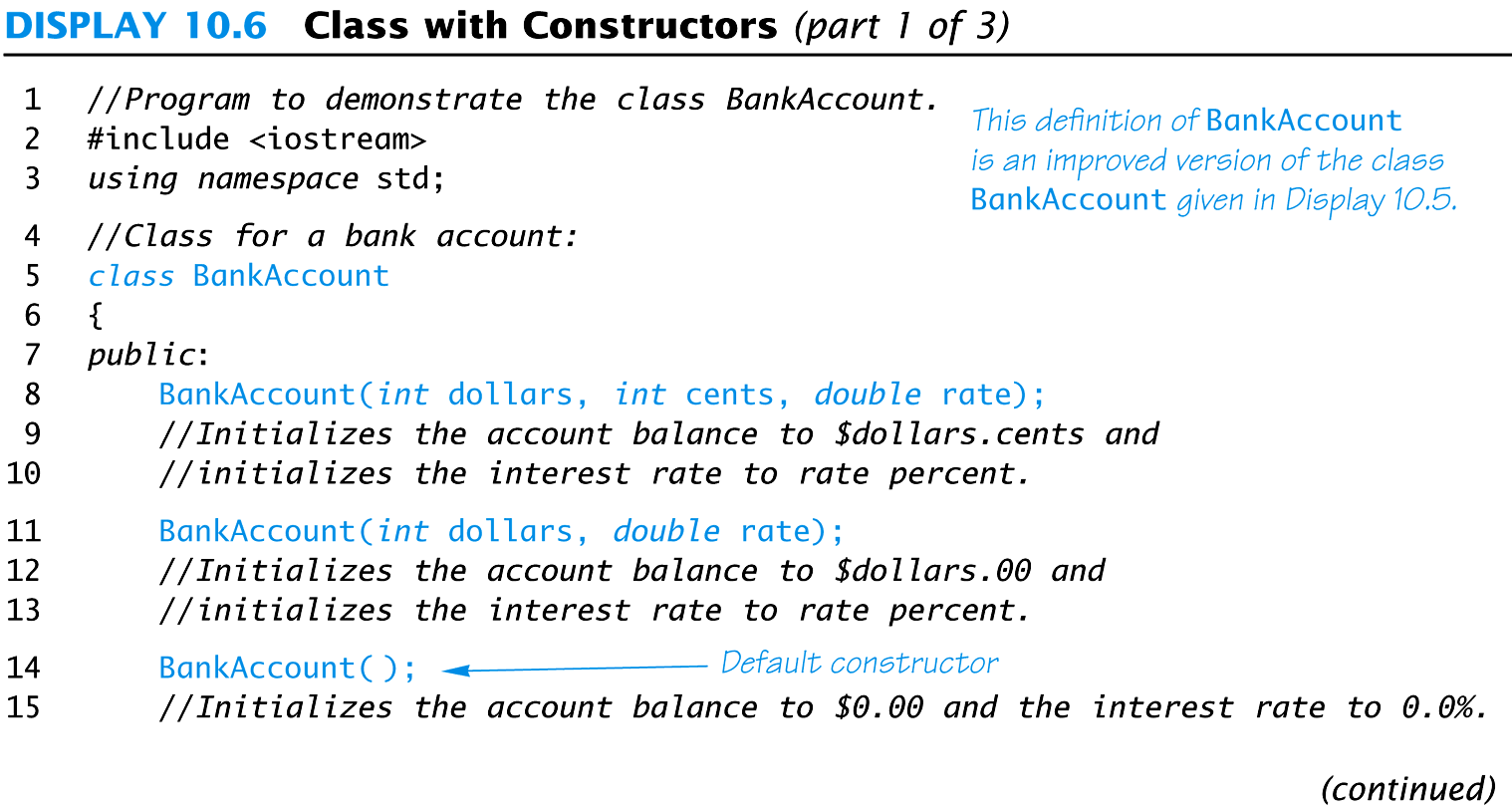 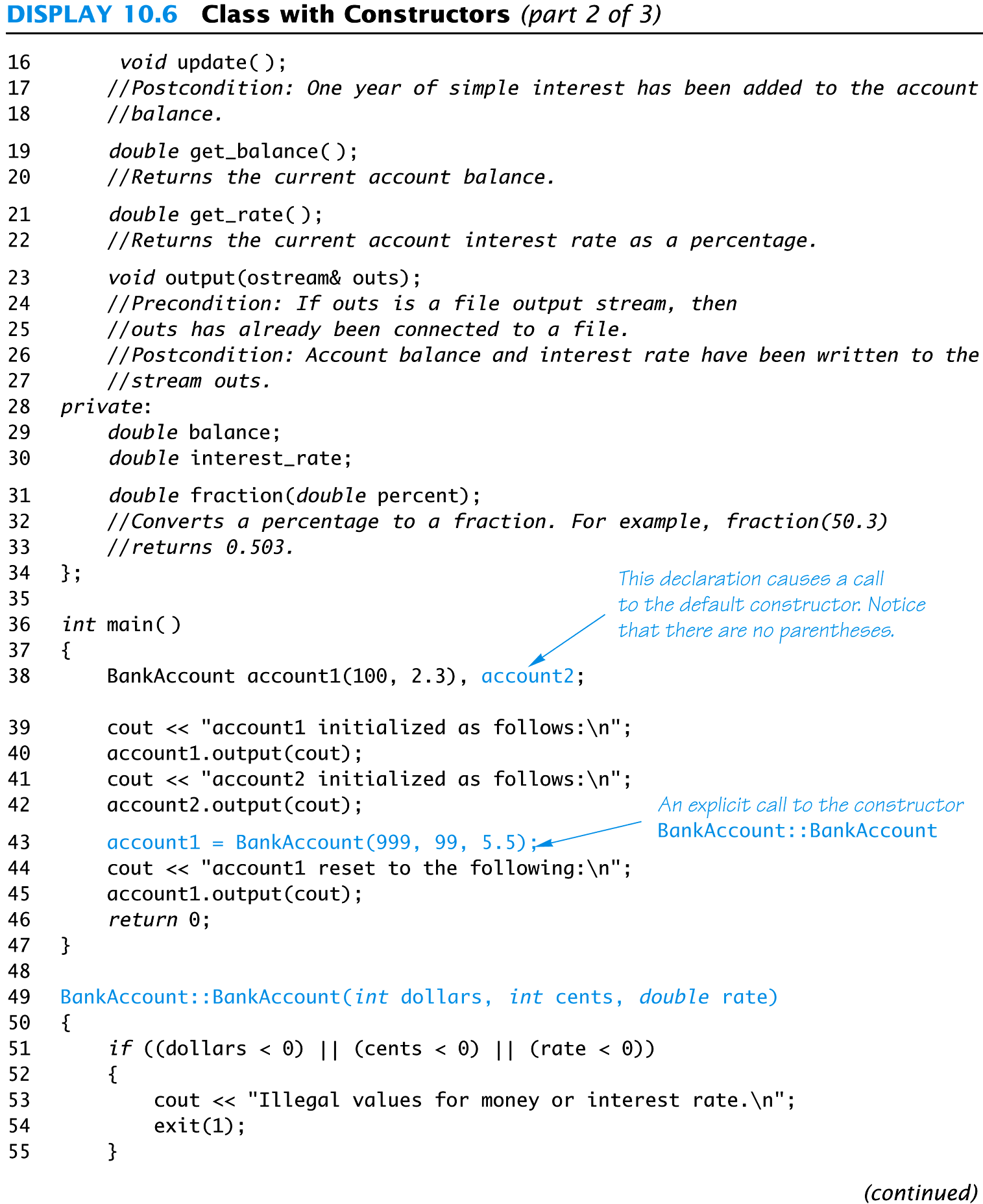 Display 10.6 (2/3)
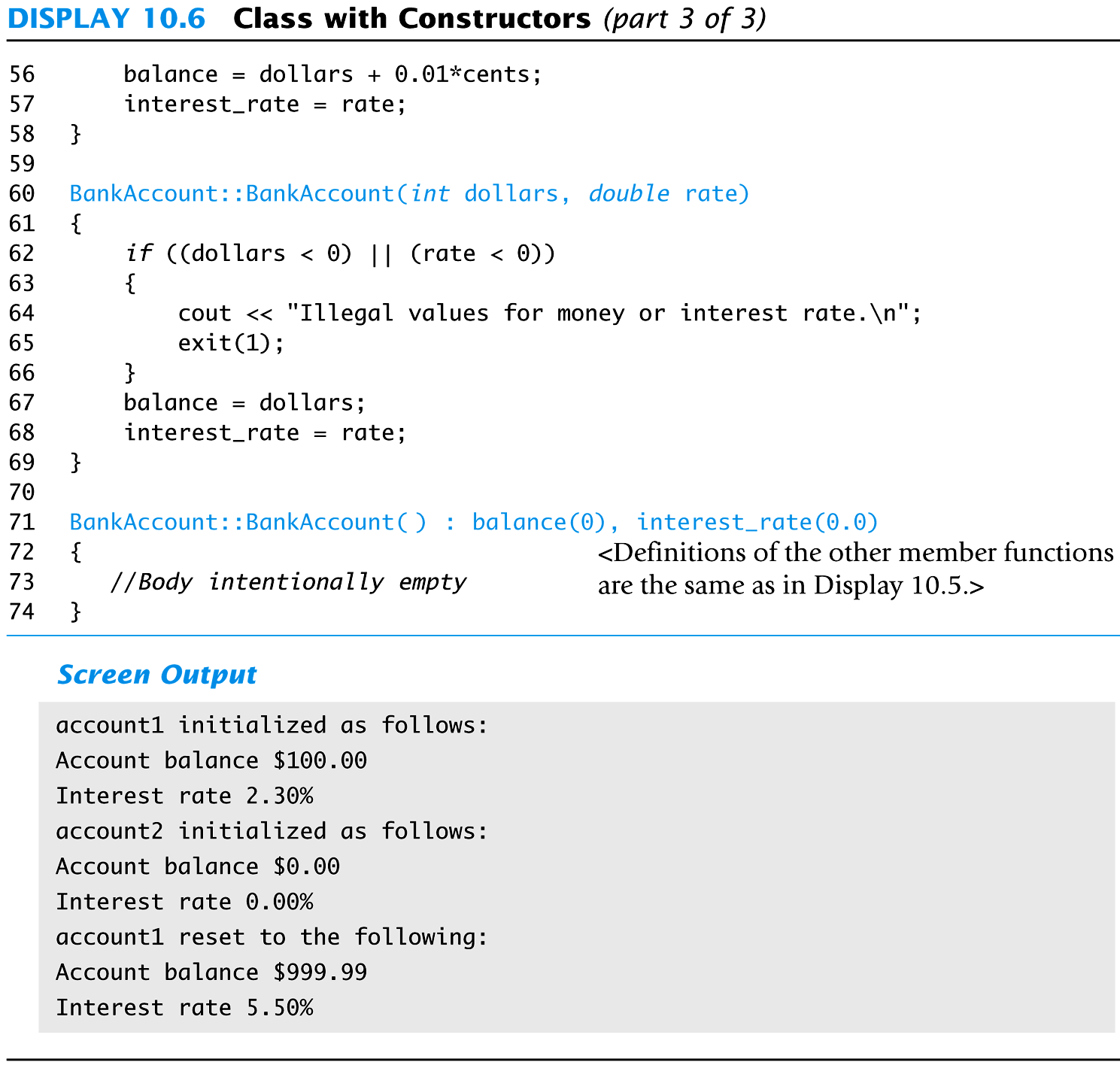 Display 10.6 (3/3)
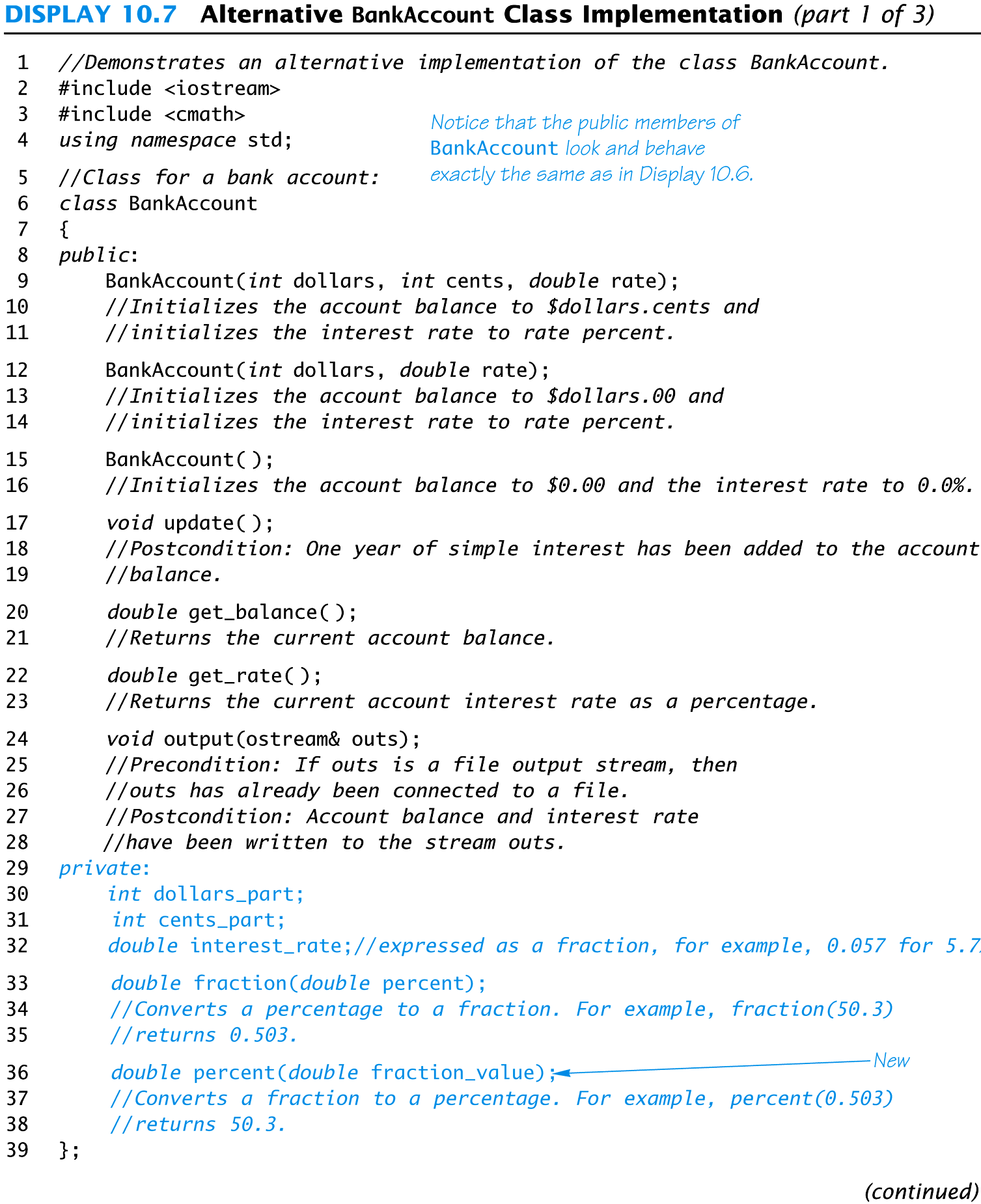 Display 10.7 (1/3)
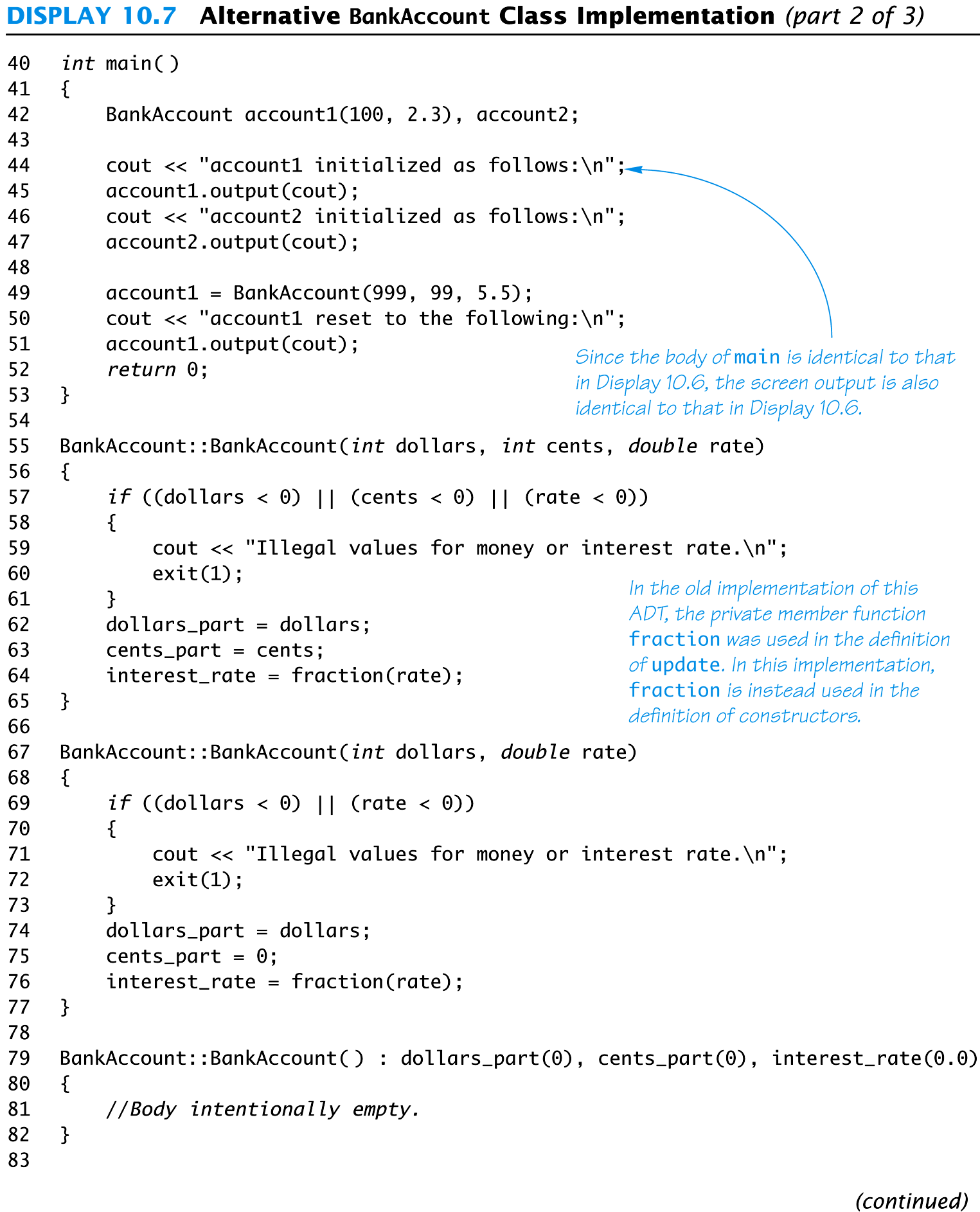 Display 10.7 (2/3)
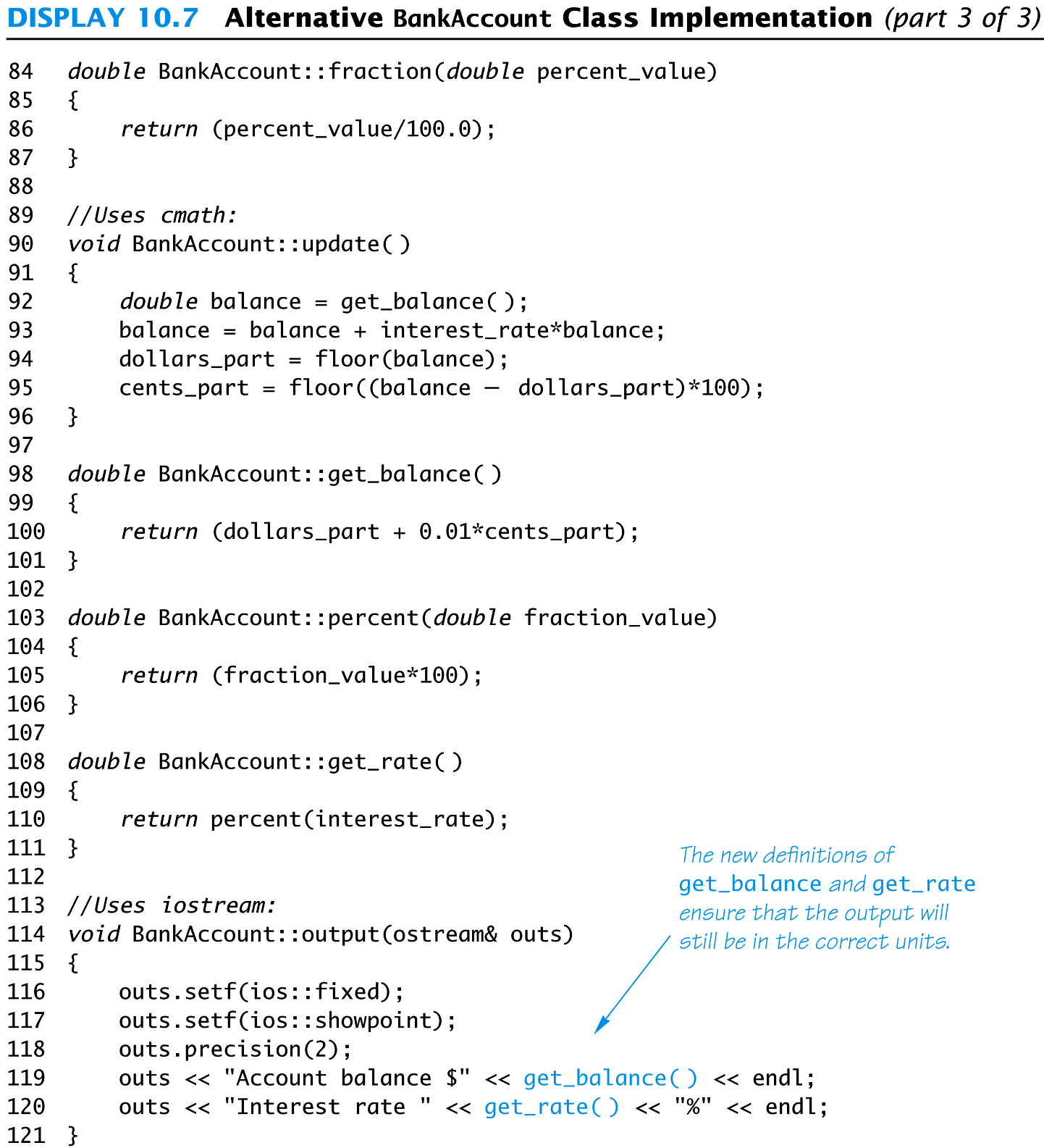 Display 10.7 (3/3)
Interface Preservation
To preserve the interface of an ADT so that programs using it do not need to be changed
Public member declarations cannot be changed
Public member definitions (i.e., implementation or realization) can be changed
Private member functions can be added, deleted, or changed
Information Hiding
Information hiding was referred to earlier as writing functions so they can be used like black boxes
ADT’s does information hiding because
The interface is all that is needed to use the ADT
Implementation details of the ADT are not needed to know how to use the ADT
Implementation details of the data values are notneeded to know how to use the ADT
Section 10.3 Exercises
Can you
Describe an ADT?
Describe how to implement an ADT in C++?
Define the interface of an ADT?
Define the implementation of an ADT?
10.4
Introduction to Inheritance
Inheritance
Inheritance refers to derived classes
Derived classes are obtained from another class by adding features
A derived class inherits the member functions and variables from its parent class without having to re-write them
Inheritance Example
Natural hierarchy of bank accounts
Most general: A Bank Account stores a balance
A Checking Account “IS A” Bank Account that allows customers to write checks
A Savings Account “IS A” Bank Account without checks but higher interest
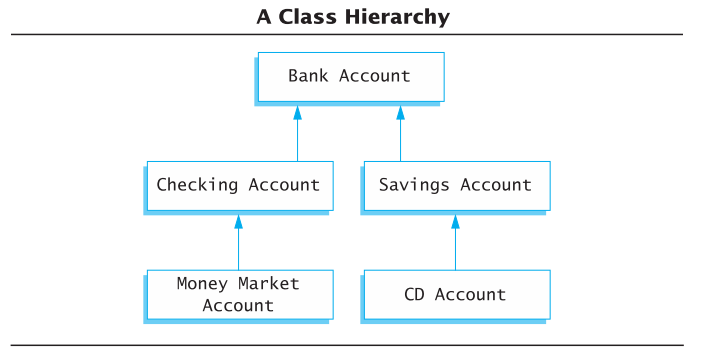 Accounts are more specific as we go down the hierarchy

Each box can be a class
Display 10.8
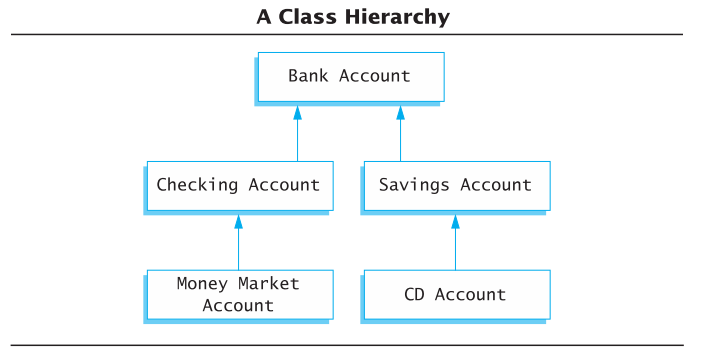 Inheritance Relationships
The more specific class is a derived or child class
The more general class is the base, super, or parent class
If class B is derived from class A
Class B is a derived class of class A
Class B is a child of class A
Class A is the parent of class B
Class B inherits the member functions and variables of class A
Define Derived Classes
Give the class name as normal, but add a colon and then the name of the base class




Objects of type SavingsAccount can access member functions defined in SavingsAccount or BankAccount
class SavingsAccount : public BankAccount
{
  …
}
Display 10.9 (1-3)
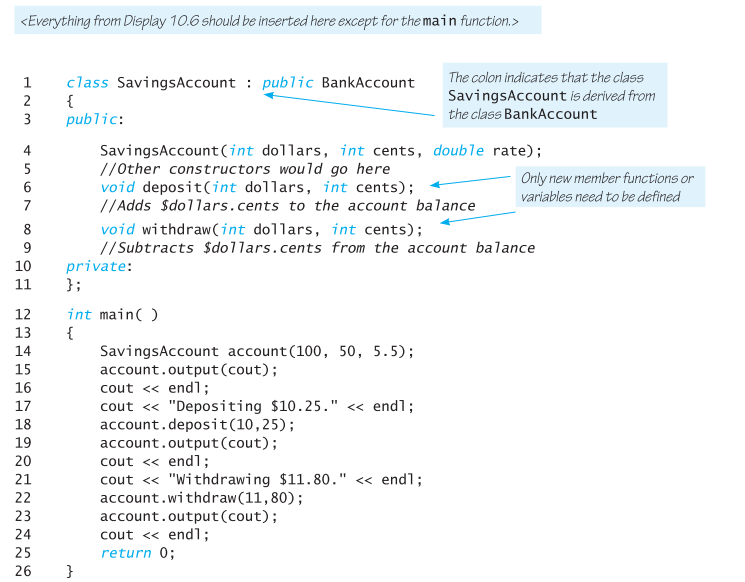 Display 10.9 (1/3)
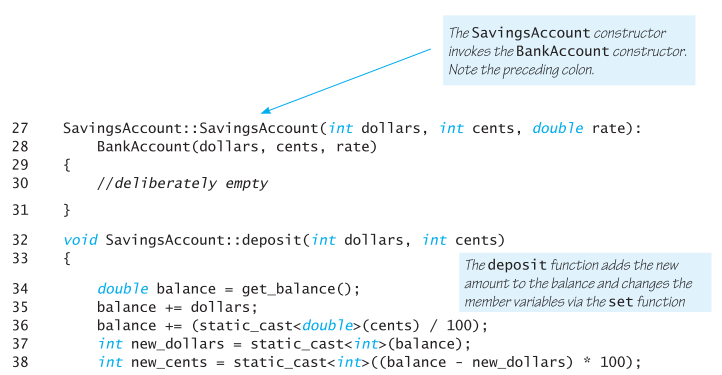 Display 10.9 (2/3)
For more information on type casting, 
http://www.cplusplus.com/doc/tutorial/typecasting/
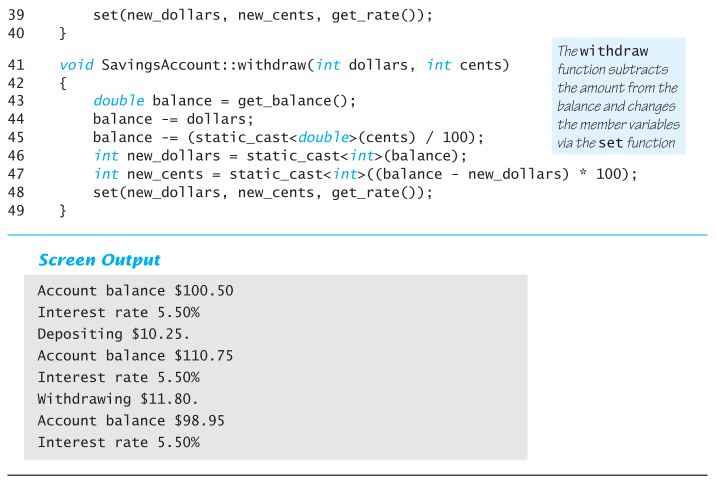 Display 10.9(3/3)
Section 10.4 Exercises
Can you
Define object?
Define class?
Describe the relationship between parent and childclasses?
Describe the benefit of inheritance?